“Imil na Sala de Aula”
Apresenta:
”Por Que Empreender?”
Paulo Gontijo
com
Realização
Apoio
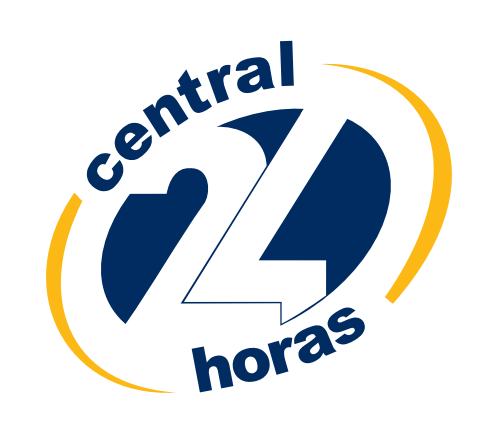 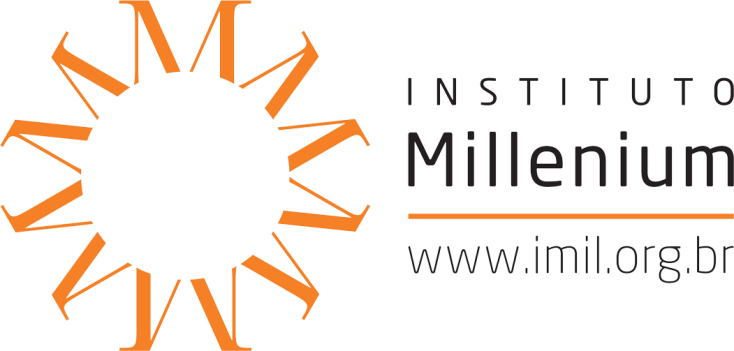 Primeiro, o que é empreendedorismo?
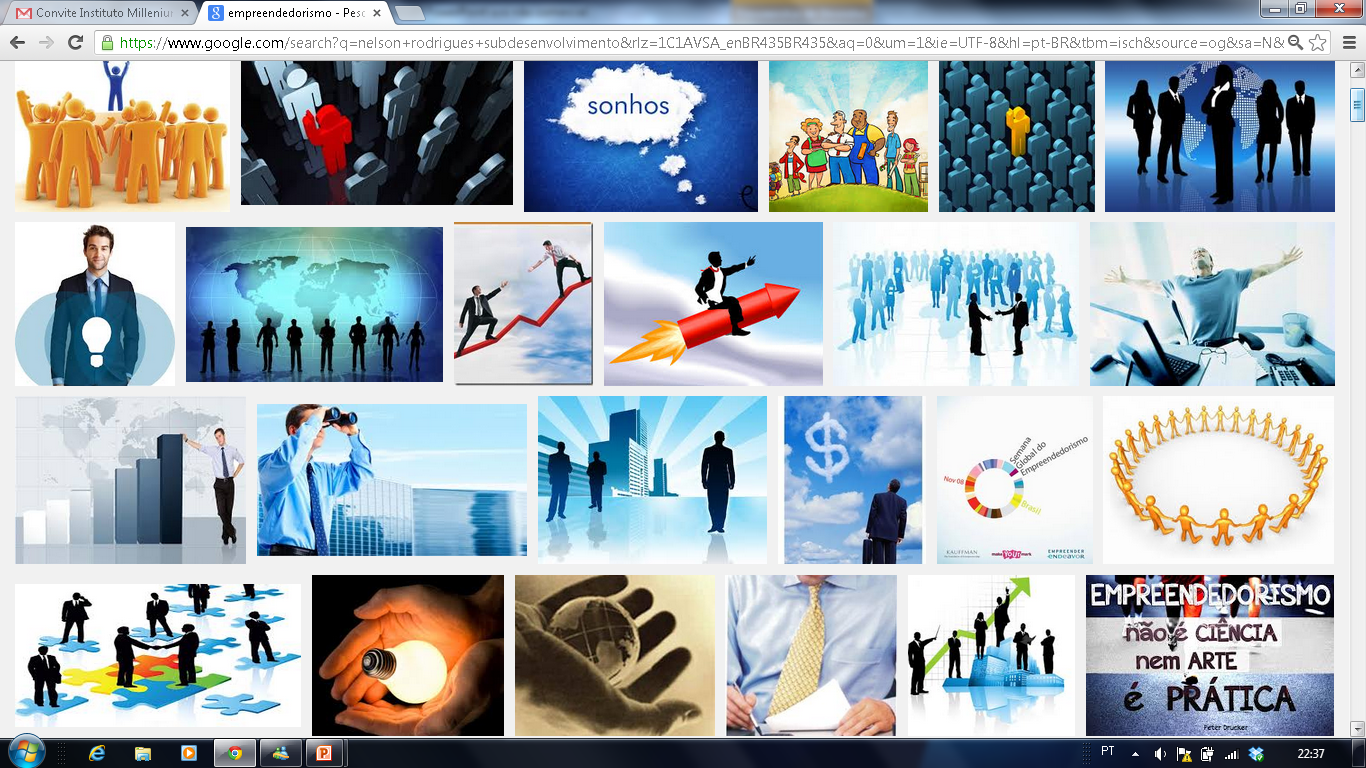 O que dizia o grande Nelson Rodrigues?
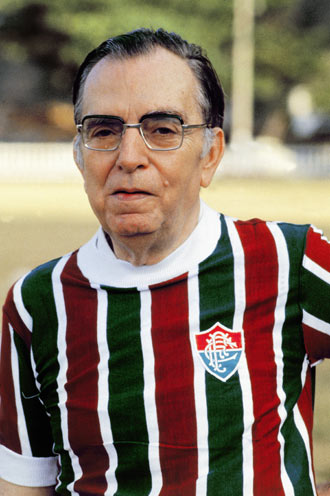 “Subdesenvolvimento não se improvisa, é obra de séculos.”
Na nossa tradução para a palestra.
Empreendedorismo não se improvisa. É obra de séculos.


Ou décadas


Ou anos.
Uma das milhares de definições
“Empreendedorismo é o processo de criar algo diferente e com valor, dedicando tempo e o esforço necessários, assumindo os riscos financeiros, psicológicos e sociais correspondentes e recebendo as consequentes recompensas da satisfação econômica e pessoal. A satisfação econômica é resultado de um objetivo alcançado (um novo produto ou empresa, por exemplo) e não um fim em si mesma.” – Robert Hisrich

Fonte: Wikipedia
Um slidezinho sobre teoria econômica
O que é um preço?

Trocas deixam quem mais rico?

Qual a relação disso com empreendedorismo?
Qual a melhor razão para empreender?
Oportunidade ou Necessidade?
Tipos de empreendedorismo
Empresário/empreendedor
Intraempreendedor
Empreendedor social
Reclamações que todos sempre farão
Impostos
Regulação
Leis trabalhistas
Alguns números no Brasil
http://www.endeavor.org.br/observatorio/hub.swf
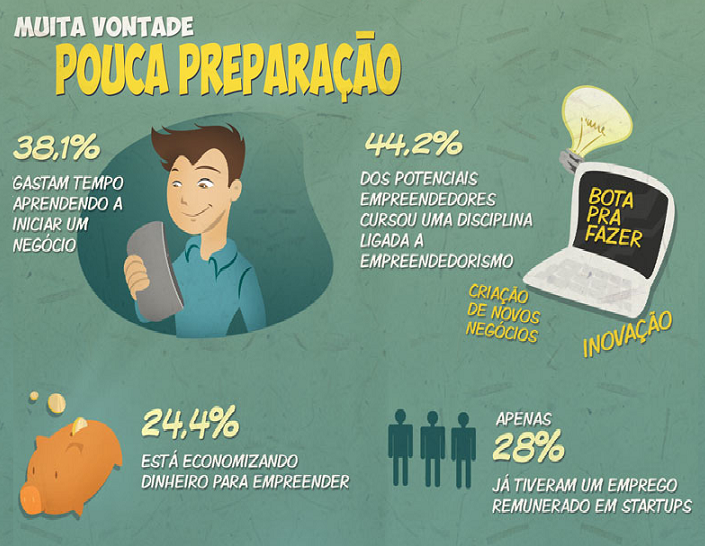 Empreendedor do contra ou “o taxista português”.
“Contrarianista.”

Persistência
Conclusões
Uma cultura empreendedora é necessária
Não podemos esperar que o estado seja o único responsável por implementar essa cultura
Empreendedorismo não significa riqueza. 
Não é fácil empreender, mas as recompensas são maiores.
Então, por que?
Autonomia
Vocação
Geração de Riqueza
Experiência de vida
MUITO OBRIGADO
Paulo Gontijo

paulo@grupomesa.com.br

www.facebook.com/pgontijo
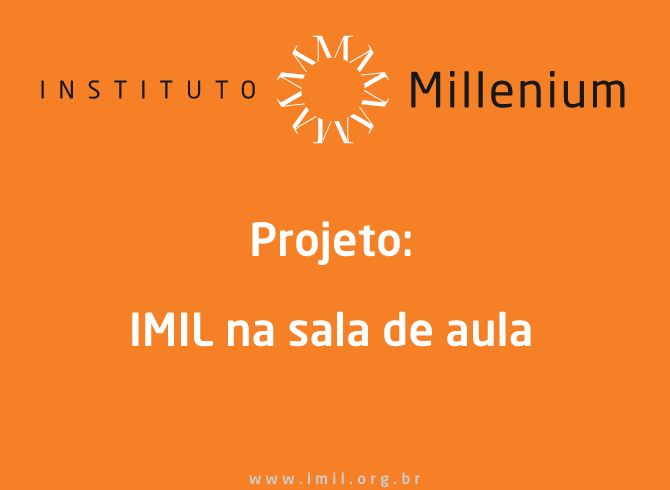